Software provisioning and HTC Solution
Peter Solagna
Senior Operations Manager
peter.solagna@egi.eu
Software provisioning
Achievements of the SW provisioning
Established and maintained agreements with the technology providers
Developed and maintained a quality control process for the software that has to be deployed in the production infrastructure
Quality criteria definition and verification
Staged rollout
Provided a repository infrastructure to distribute the software among the resource centres
TITLE OF PRESENTATION - REPLACE
3
2-3 July 2014
UMD Release Team
URT meetings
2 meetings per month
Meeting with the product teams contributing to UMD
Updates on release activities of the PTs and UMD schedule dissemination
TITLE OF PRESENTATION - REPLACE
4
2-3 July 2014
UMD releases
During PY5
Total of 7 UMD-3 updates
87product updates (125 including multiple platforms: SL5, SL6, DEBIAN6)
Total number of releases:
UMD-1: 16 releases, 142 product updates
UMD-2: 16 releases, 227 product updates
UMD-3: 15 releases, 430 product updates
TITLE OF PRESENTATION - REPLACE
5
2-3 July 2014
Quality criteria evolution
7 releases of the quality criteria document
Quality requirements for software in UMD
Coverage of all the UMD products 
Disseminated among the technology providers
Reduced to a core set of requirements during PY4 to make possible for external verifiers to contribute to the process 
Products verification on dedicated cloud resources
Integration with the Federated cloud processes
Increased automation of the processes to reduce overhead
Average time/verification from 14h/product in PY1 to 2.5h/product in PY5
TITLE OF PRESENTATION - REPLACE
6
2-3 July 2014
[Speaker Notes: Future plans about cloud services: QC for VMI, process of verification of images(?)
Support for the CoE/CC]
Software provisioning evolution
EMIyum/apt
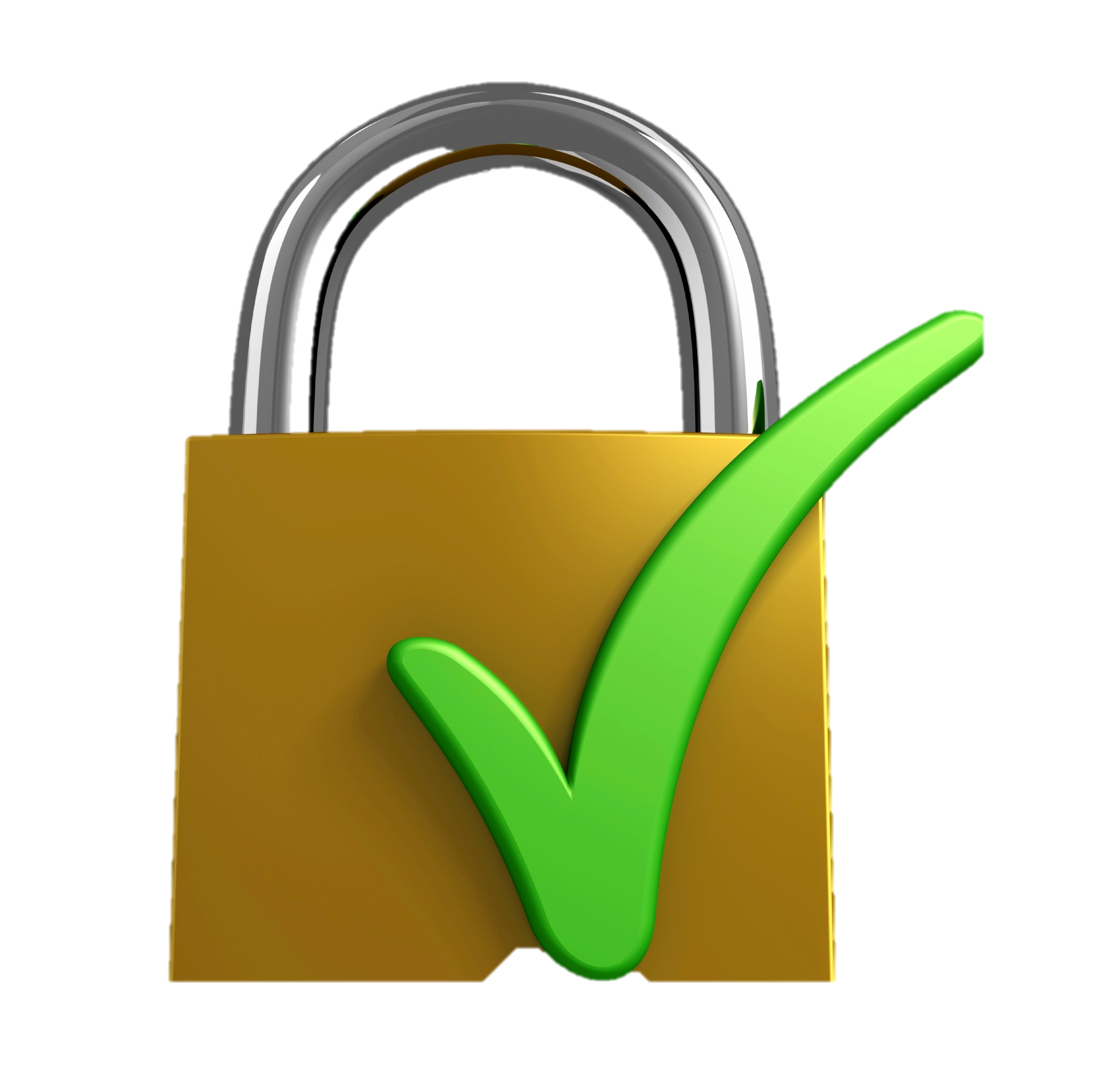 UMD-1
Untested
UMD-1
Tested
UMD-1
Production
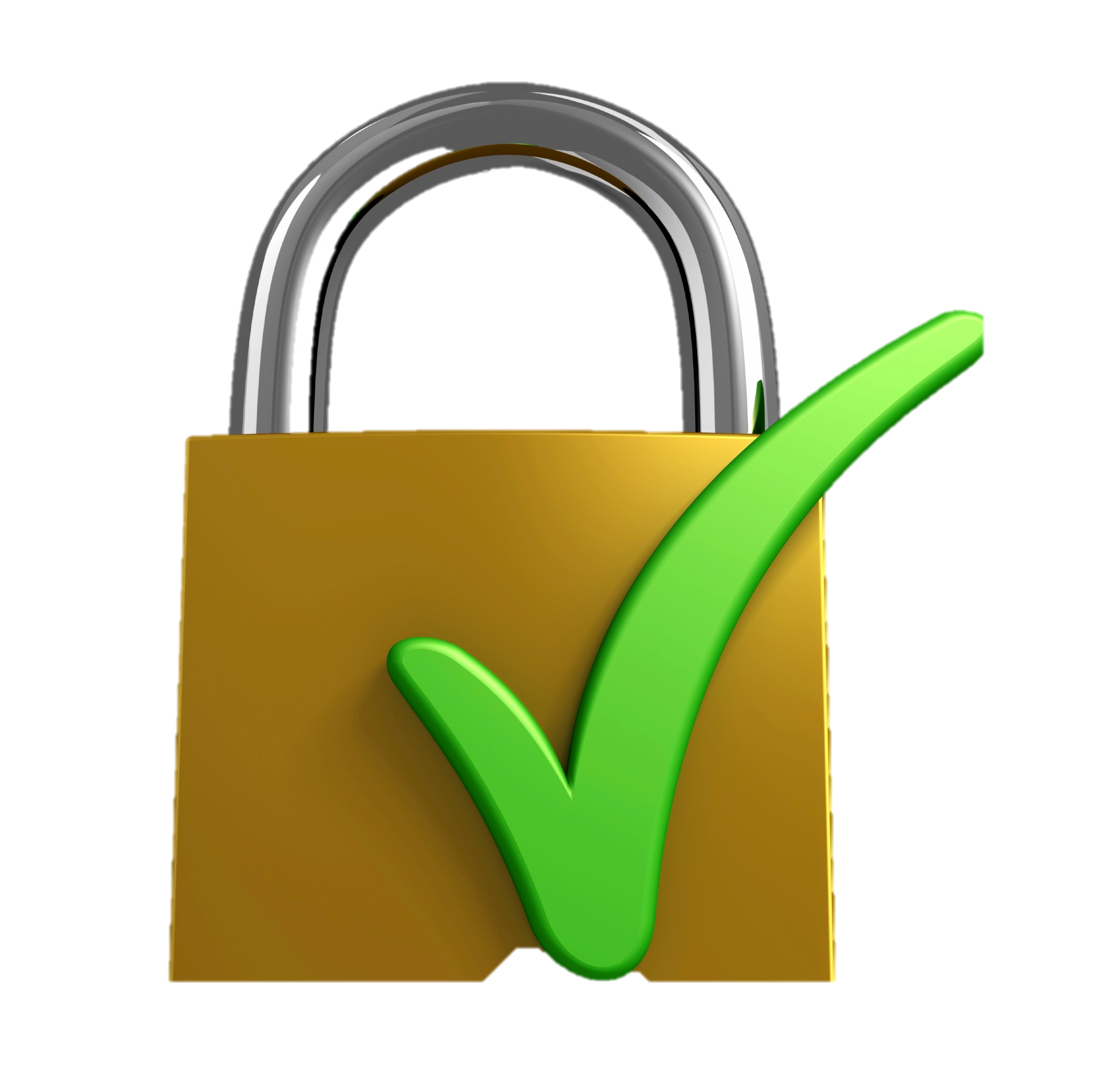 EMI
IGE
EPEL
UMD-2
Untested
UMD-2
Tested
UMD-2
Production
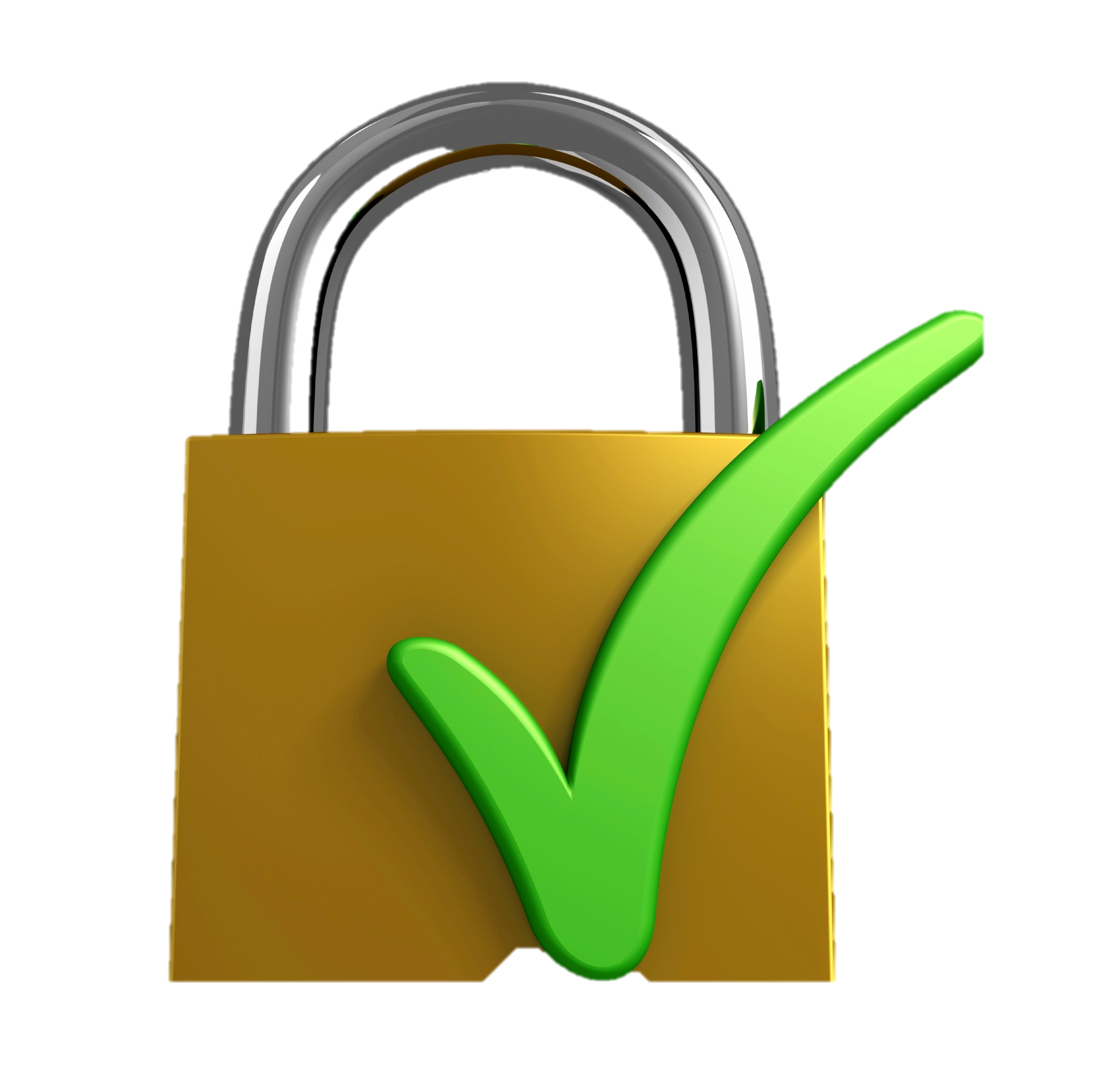 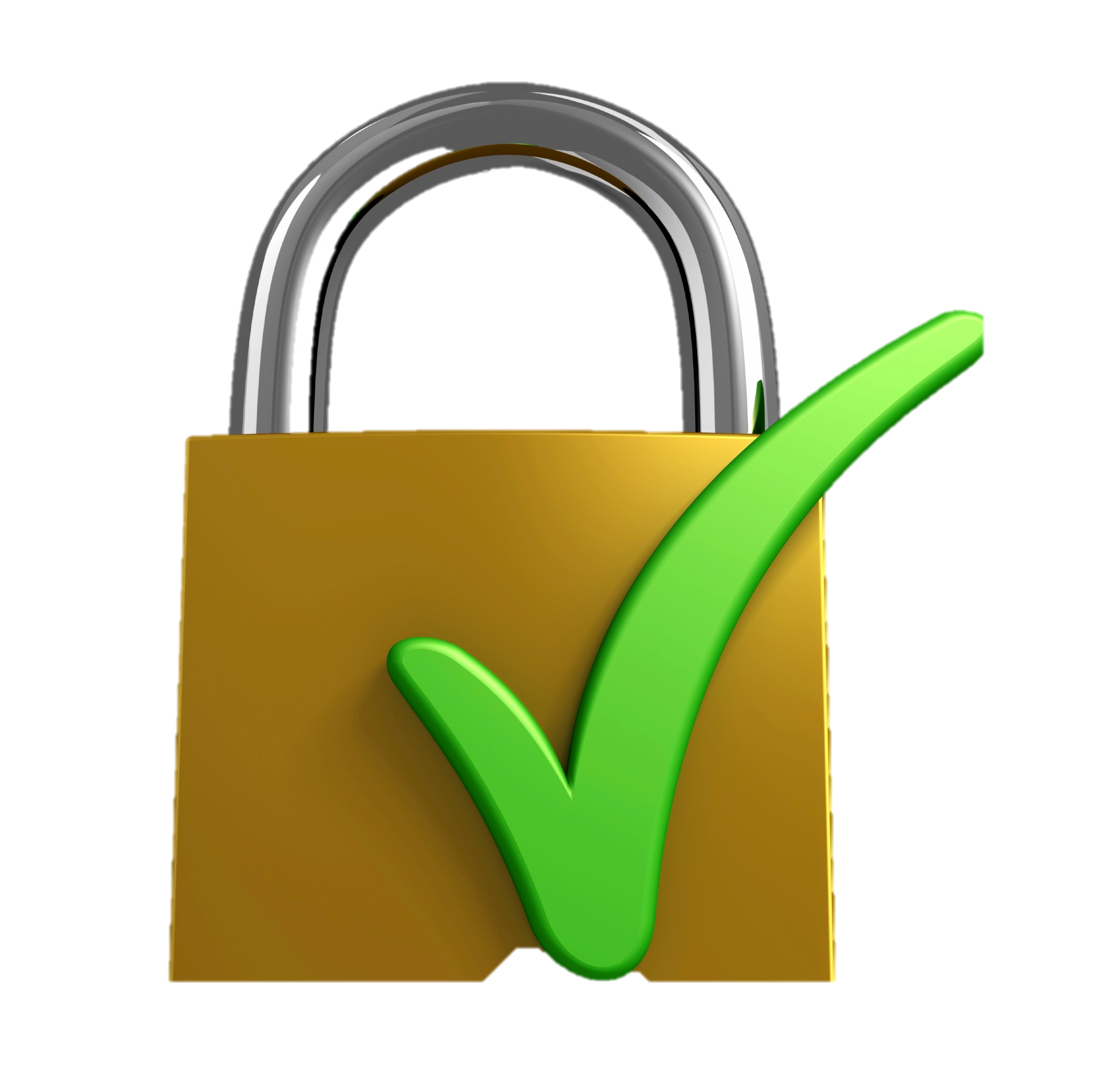 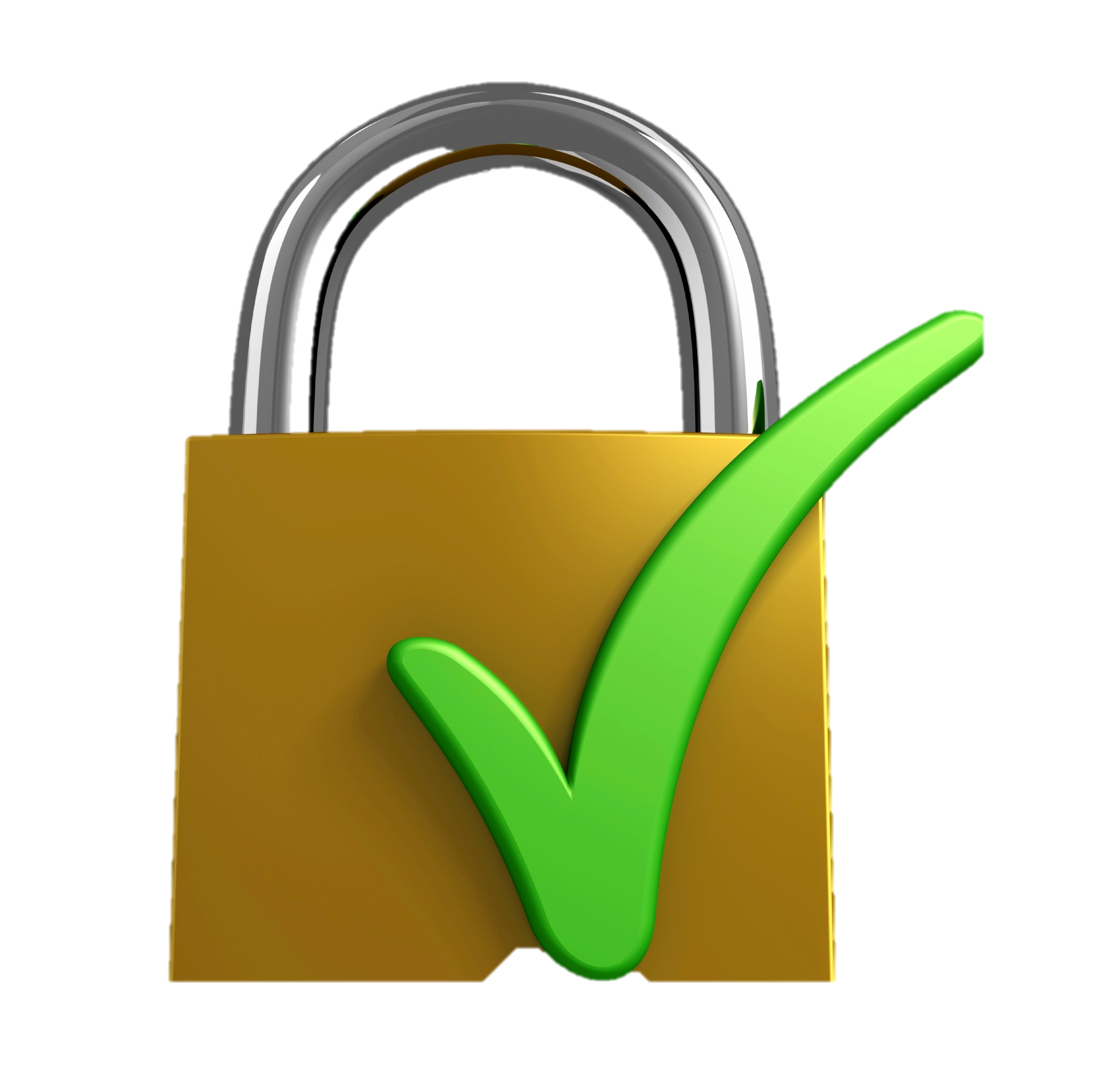 IGEyum/apt
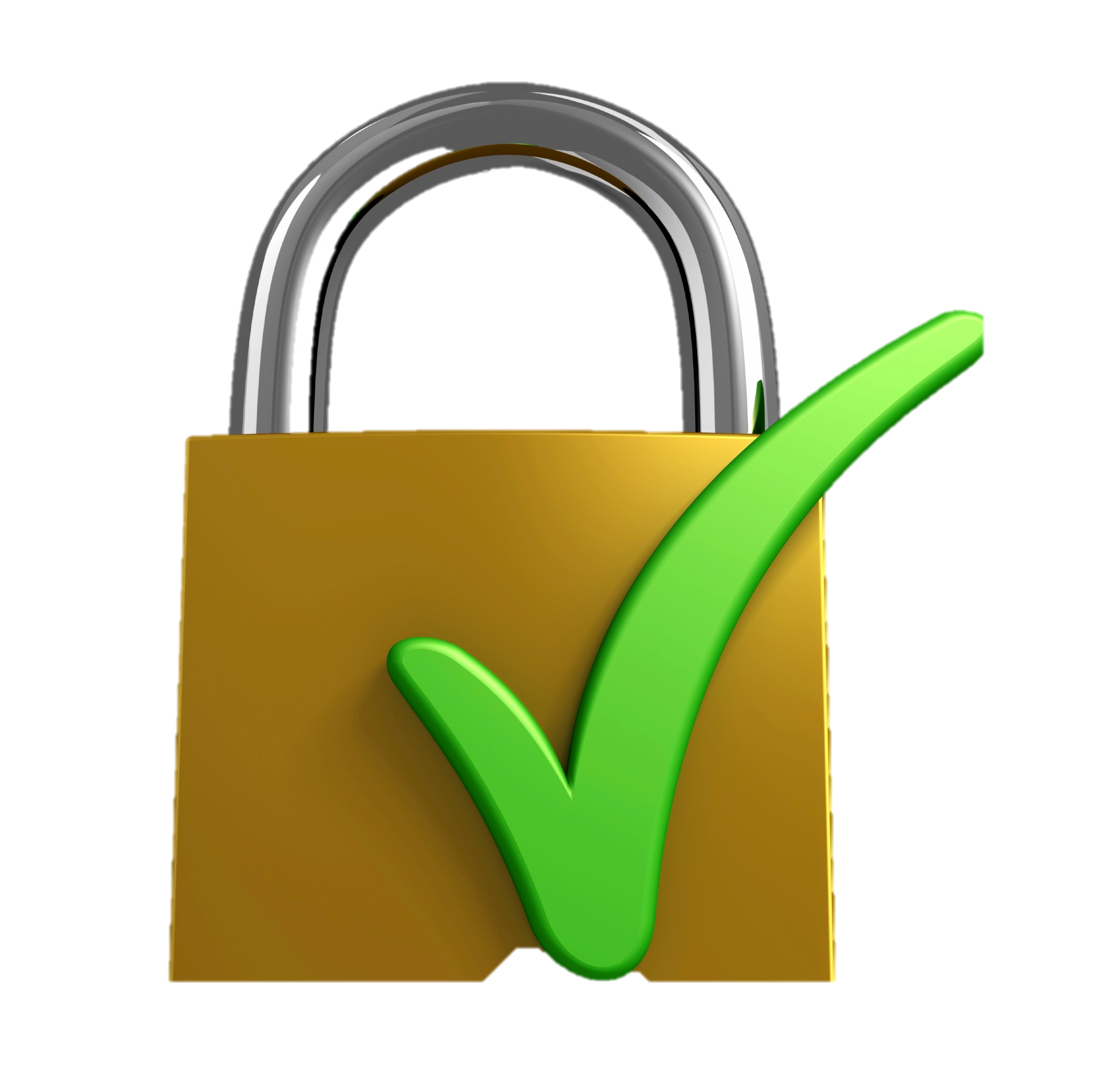 UMD-3
Production
UMD-3
Untested
UMD-3
Tested
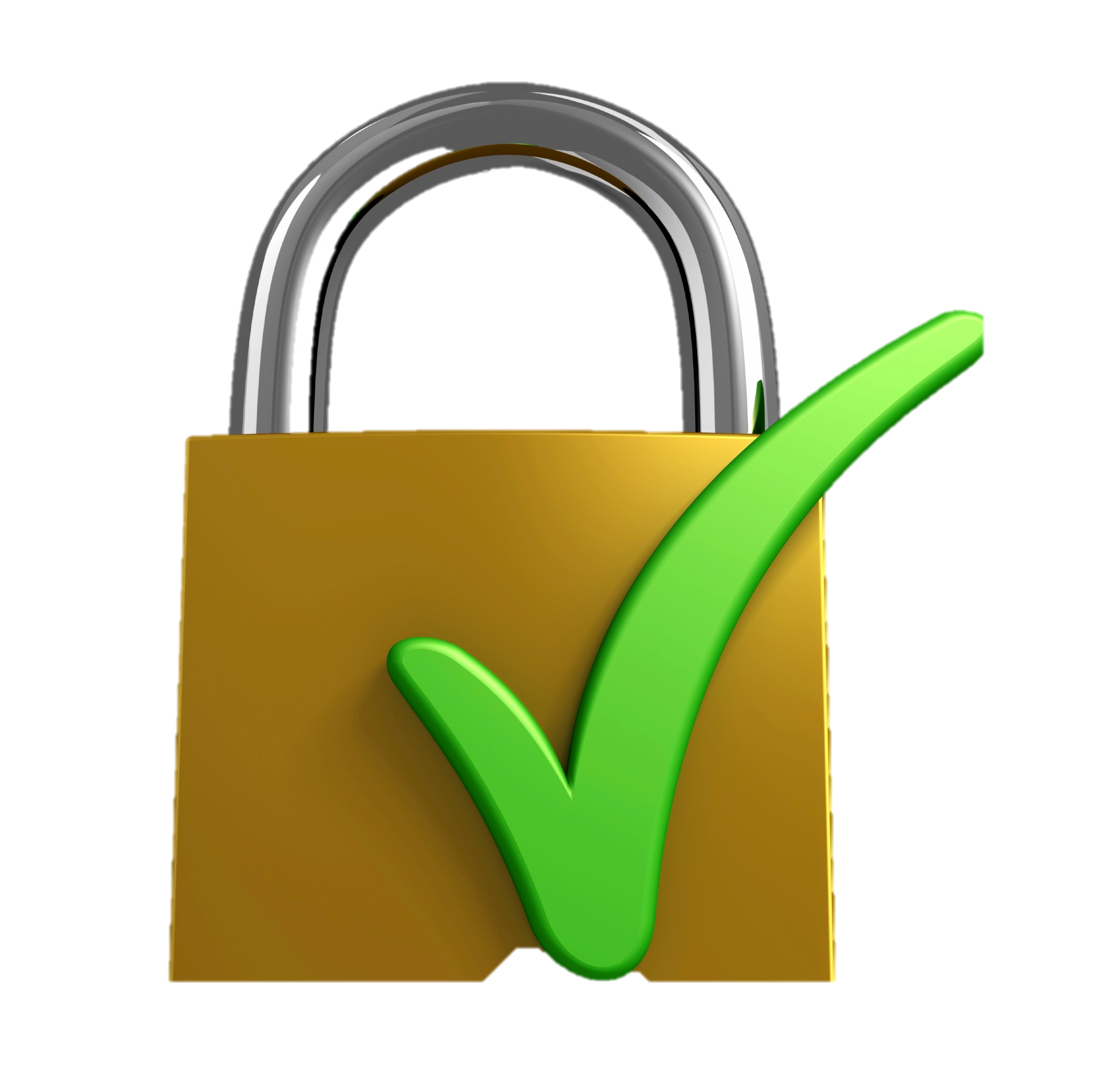 PT specific
HTTP
Community repositories
TITLE OF PRESENTATION - REPLACE
7
2-3 July 2014
Staged rollout
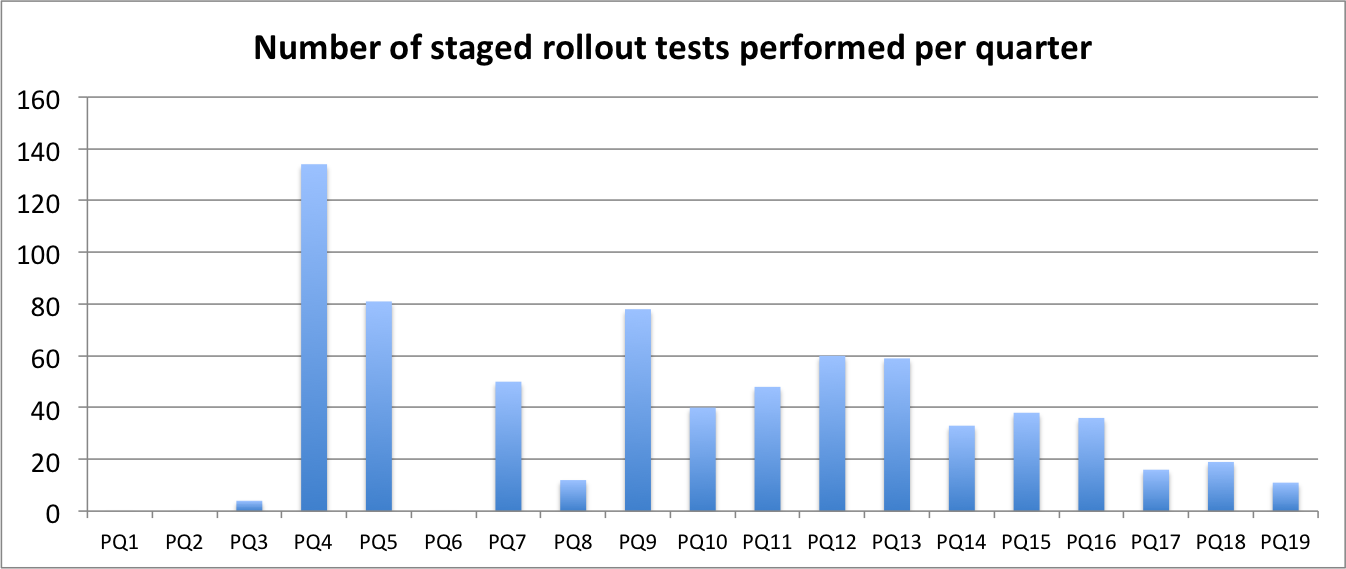 TITLE OF PRESENTATION - REPLACE
8
2-3 July 2014
Future plans
Continue to support the production infrastructure
Distribute Cloud components to support Fedclouds
Quality criteria
Support software release of the EGI communities and the Centres of Excellence
 Virtual Machines Images quality control
Repository infrastructure
Extend the platforms supported to fulfill the stakeholders requirements 
Replace the EMI repositories as the main target for the product teams to release
TITLE OF PRESENTATION - REPLACE
9
2-3 July 2014
HTC Solution
HTC Solution summary
Enable researchers to access large scale data management and computational capacity
To analyse or produce large datasets through the execution computational tasks, which can be either single or parallel processes
Research can be performed in an effective, cost-efficient and collaborative way
Uniform access to distributed and federated resources
Support users communities who need to federate their own resources
Support users communities who do not own resources
TITLE OF PRESENTATION - REPLACE
11
2-3 July 2014
[Speaker Notes: How the solution was supported by PY5 (additonal slide)]
HTC Architecture
HTC architecture compute + storage
Describe the shift towards GUI/community specific solutions
From command line tools and X509 personal certificates
To science gateways and robot certificate
Hide the complexity of the HTC
TITLE OF PRESENTATION - REPLACE
12
2-3 July 2014
Evolution of the HTC production infrastructure
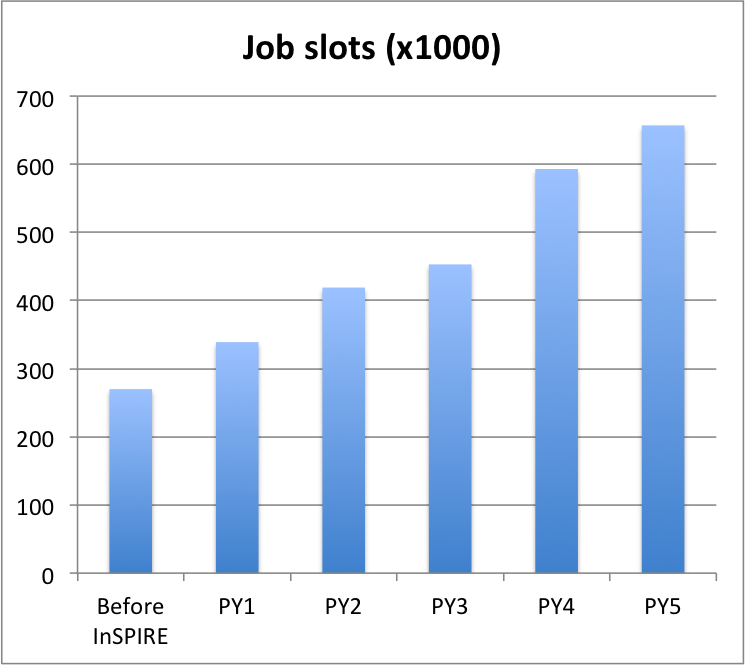 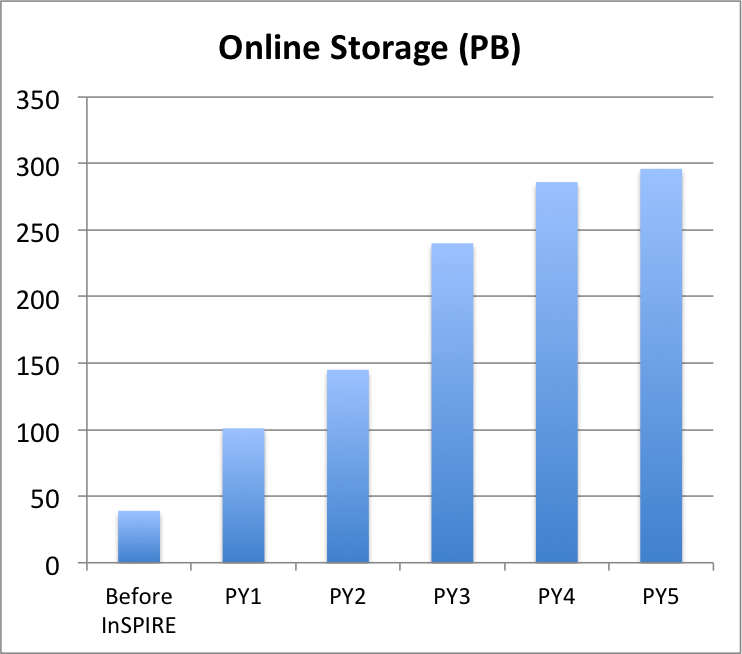 SA1 and JRA1 Operations and Operational Tools
13
2-3 July 2014
Use of the HTC infrastructure
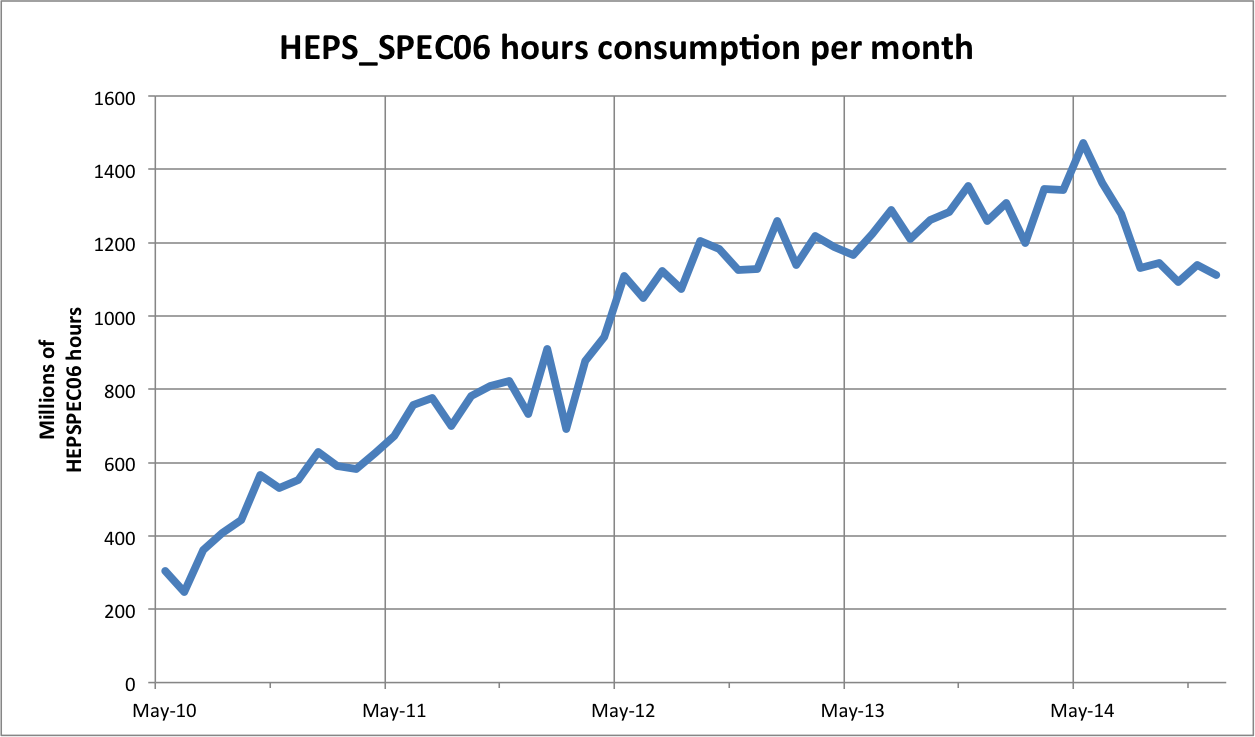 SA1 and JRA1 Operations and Operational Tools
14
2-3 July 2014
HTC integration
EUDAT
EGI/EUDAT interoperability cookbook to support common use cases
XSEDE
Study of collaborative use examples to identify cross e-infrastructure use cases and identify interoperability requirements
IDGF
Desktop resources part of the production infrastructure since PY5
TITLE OF PRESENTATION - REPLACE
15
2-3 July 2014
Inter-usage across EGI
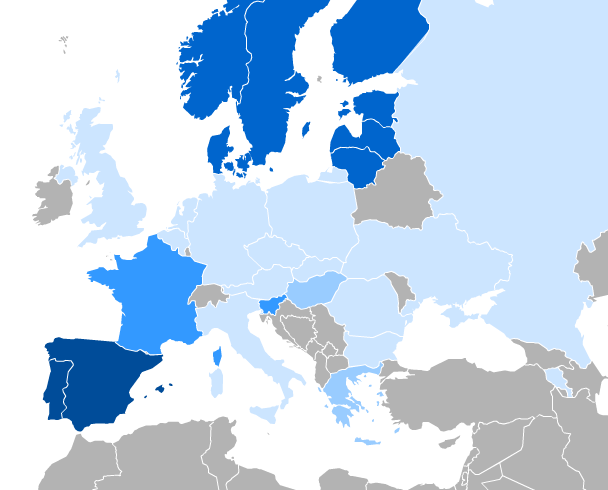 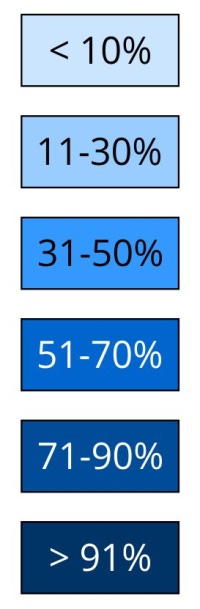 TO OSG
More than 6,200 jobs in PY5, excluding HEP
TO IDGF
More than 68,000 jobs in PY5
SA1 and JRA1 Operations and Operational Tools
16
2-3 July 2014
[Speaker Notes: RImettere]
Helpdesk support for the HTC services
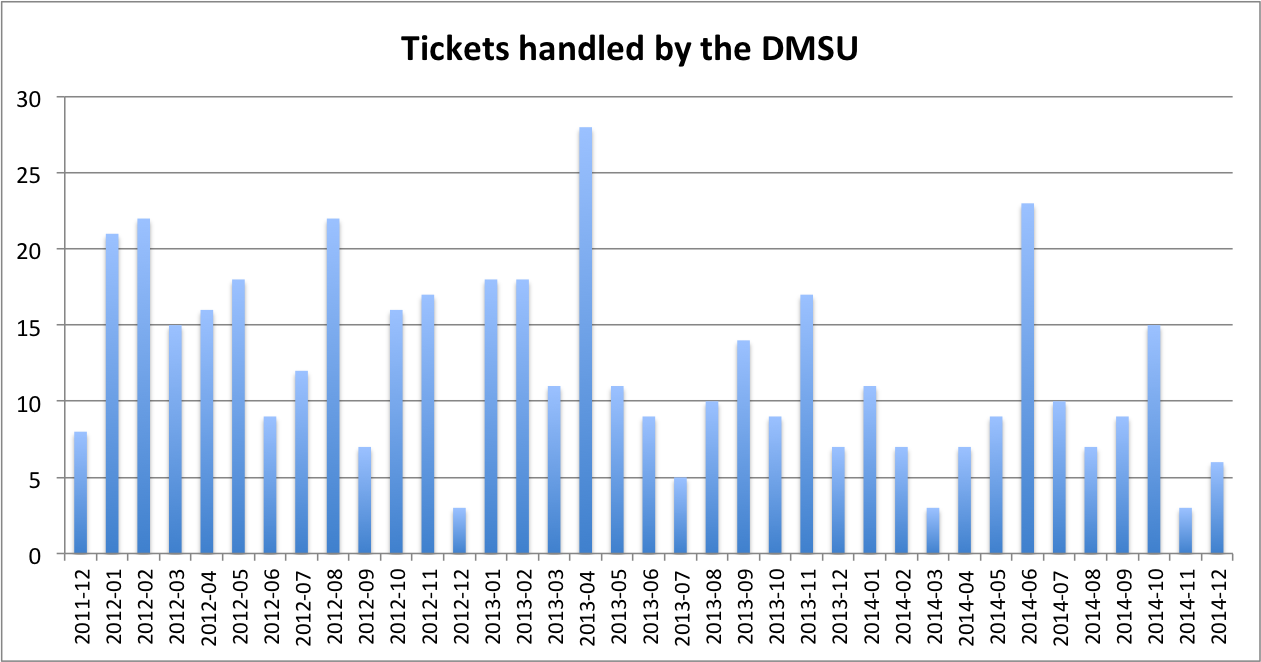 TITLE OF PRESENTATION - REPLACE
17
2-3 July 2014
Conclusions
Software provisioning
Supported as core service by the EGI members fees
Releasing
HTC Middleware: gLite, ARC, Globus
HTC/HPC Middleware: UNICORE, QCG
Storage: dCache, Frontier-Squid, CVMFS
Ready to evolve to support the needs of the EGI stakeholders 
Additional business models: provided as a service to centres of excellence and EGI user communities
HTC
Support for the increased requirements of the user communities 
Effective sharing of resources among countries and user communities
TITLE OF PRESENTATION - REPLACE
18
2-3 July 2014
Questions
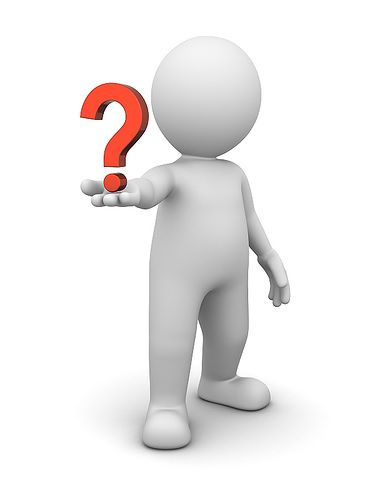 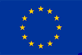 Members of the EGI-InSPIRE collaboration thank the EC for supporting EGI
SA1 and JRA1 Operations and Operational Tools
19
2-3 July 2014
Middleware campaigns in PY5
dCache storage element
Version 2.2.x had a longer support period than the other UMD-2 components
End of support August 2014
End of upgrade campaign November 2014
APEL clients
Migration from UMD-2 to UMD-3 client versions was not transparent
End of upgrade campaign December 2014
VOMS for ops VO (used in monitoring)
Ops VOMS servers must be configured in every user facing monitored service
Campaign started on August with a broadcast and concluded at the end of October
SA1 and JRA1 Operations and Operational Tools
20
2-3 July 2014
[Speaker Notes: Add the whole project]
AAI strategy
Cloud
IdP
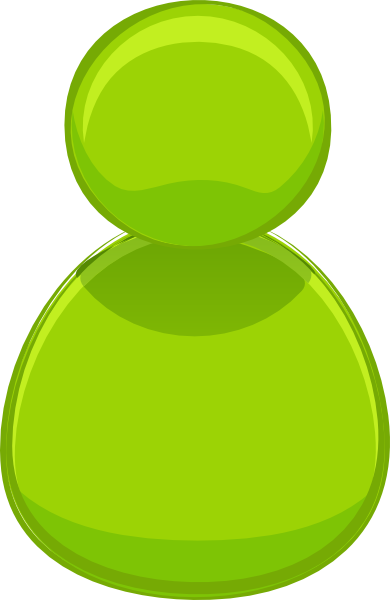 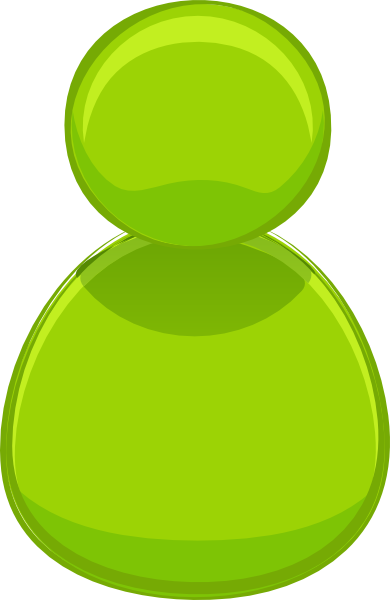 Attribute Authority
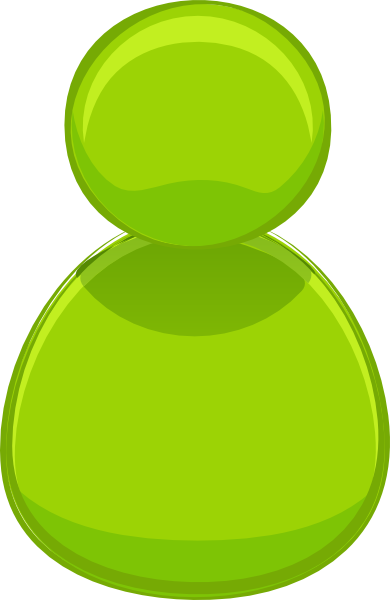 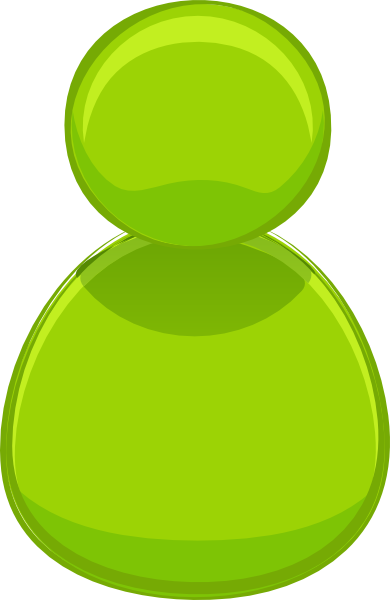 IdP
SAML
IdP/X509
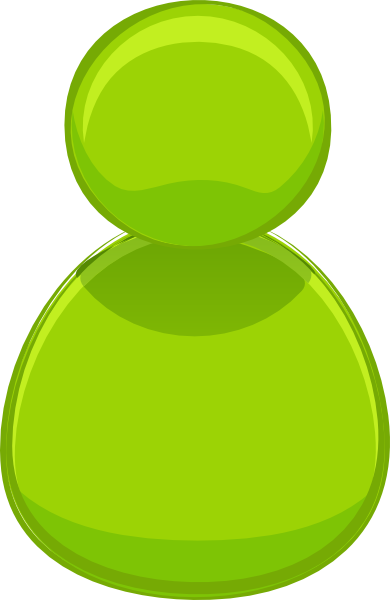 IdP
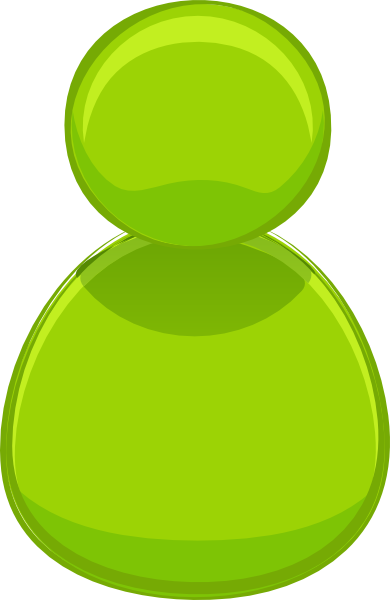 Attribute Authority
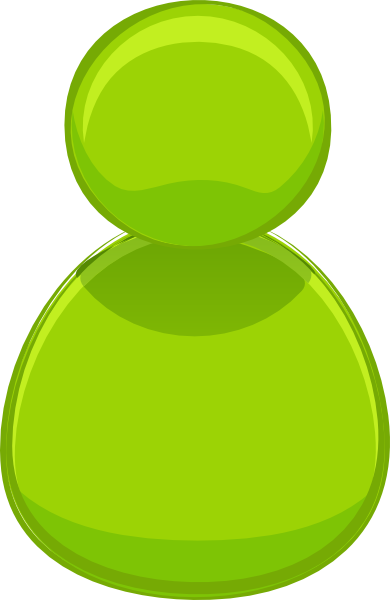 Grid
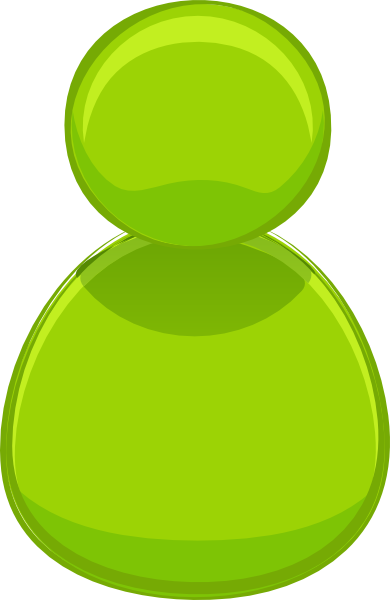 IdP
OAuth2
TITLE OF PRESENTATION - REPLACE
21
2-3 July 2014
[Speaker Notes: Explain the fed.idenrtity support in grid middleware. Why not.]
AAI Pilot
Started during PY5 the deployment of a pilot on cloud services
Study the feasibility of direct integration of federated identities in EGI services
Implementing: uniform user authentication and distributed community management for authorization
Work to be expanded within AARC and EGI-Engage
Not only for cloud, but for all the EGI services
TITLE OF PRESENTATION - REPLACE
22
2-3 July 2014